Active@ Disk Editor
Efficient Drive forensics – and it’s free!
Prepared by Edward Webber
Where to find it
2
http://www.disk-editor.org/download

Reasons to use it:

Completely free
Regular updates
Has partner file recovery app
Eliminates data location calculation errors
Reduces time to find data
Automatically translates data for multiple file systems into user-readable format
Main features
More than a basic hex editor
3
features overview
4
Drive Support
Hard disk drives 
SSD & USB Disks 
Partitions & Volumes 
Files
Template Driven Data Displays
Drive Images Support
vmWare
dd images
MS Virtual PC
DIM support(disk image + metadata)
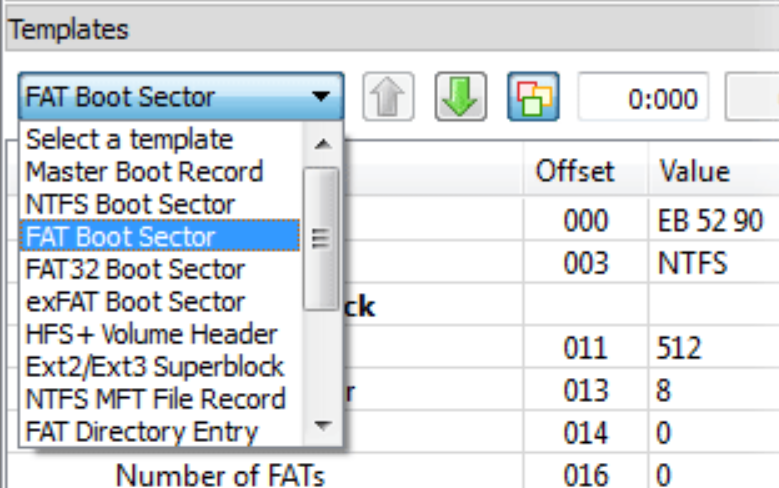 Hyperlinks
For example:
MFT records link to first cluster in data run
MBR links to partitions.
Built-in File Editor
All features are self-contained
No plug-ins needed
Alternative: Hex workshop
5
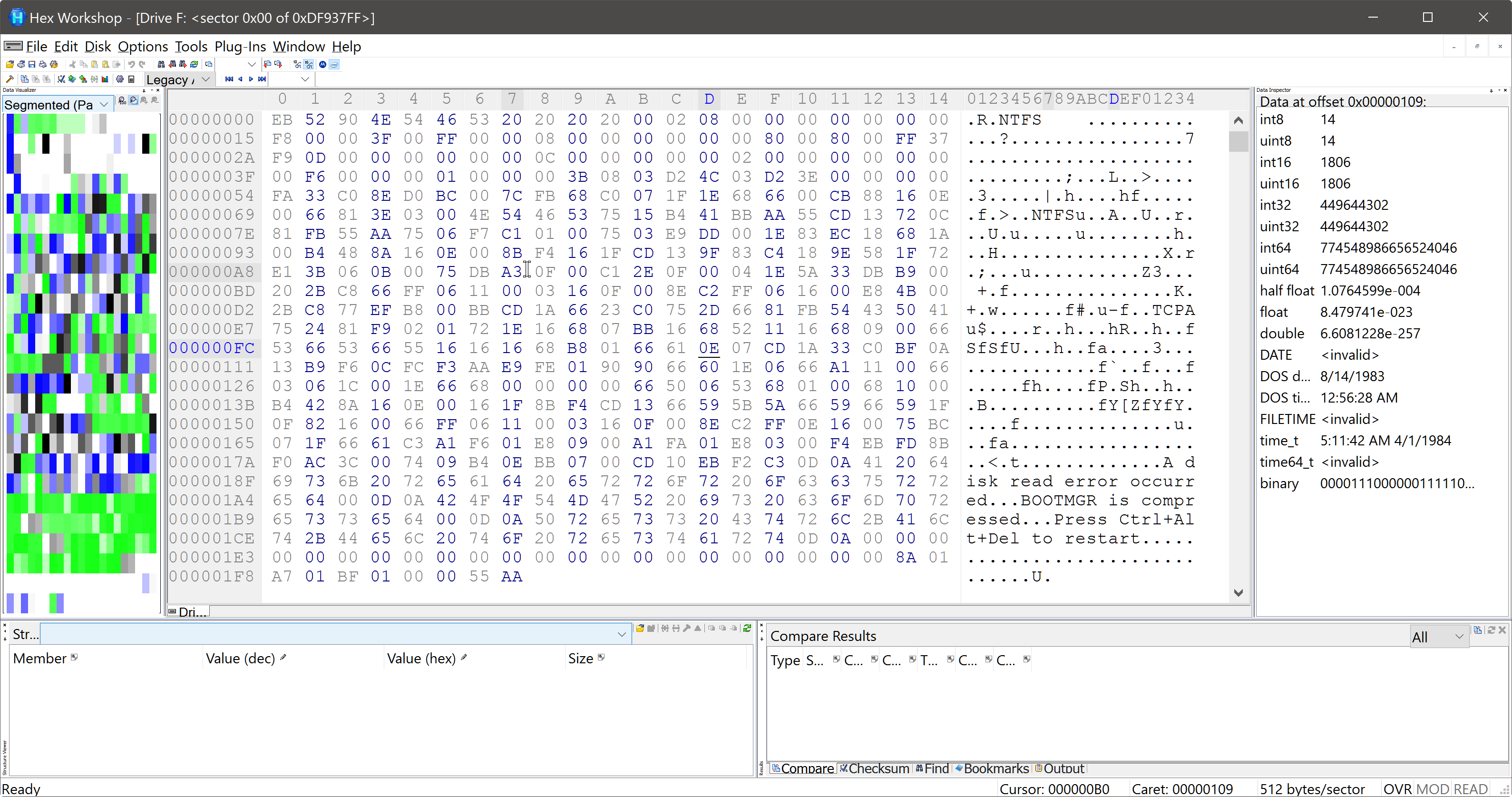 Drawbacks:

$90 per seat
No updates in two years
Lacks modern interface
Steep learning curve
No block hyperlinking
No file system templates
Manual sector calculations
Must rely on bookmarks
Wall of hex
Disk editor vs. Hex workshop
6
Which would you choose?
7
Color coded. Modern interface.
Wall of Hex. UI from the 80’s.
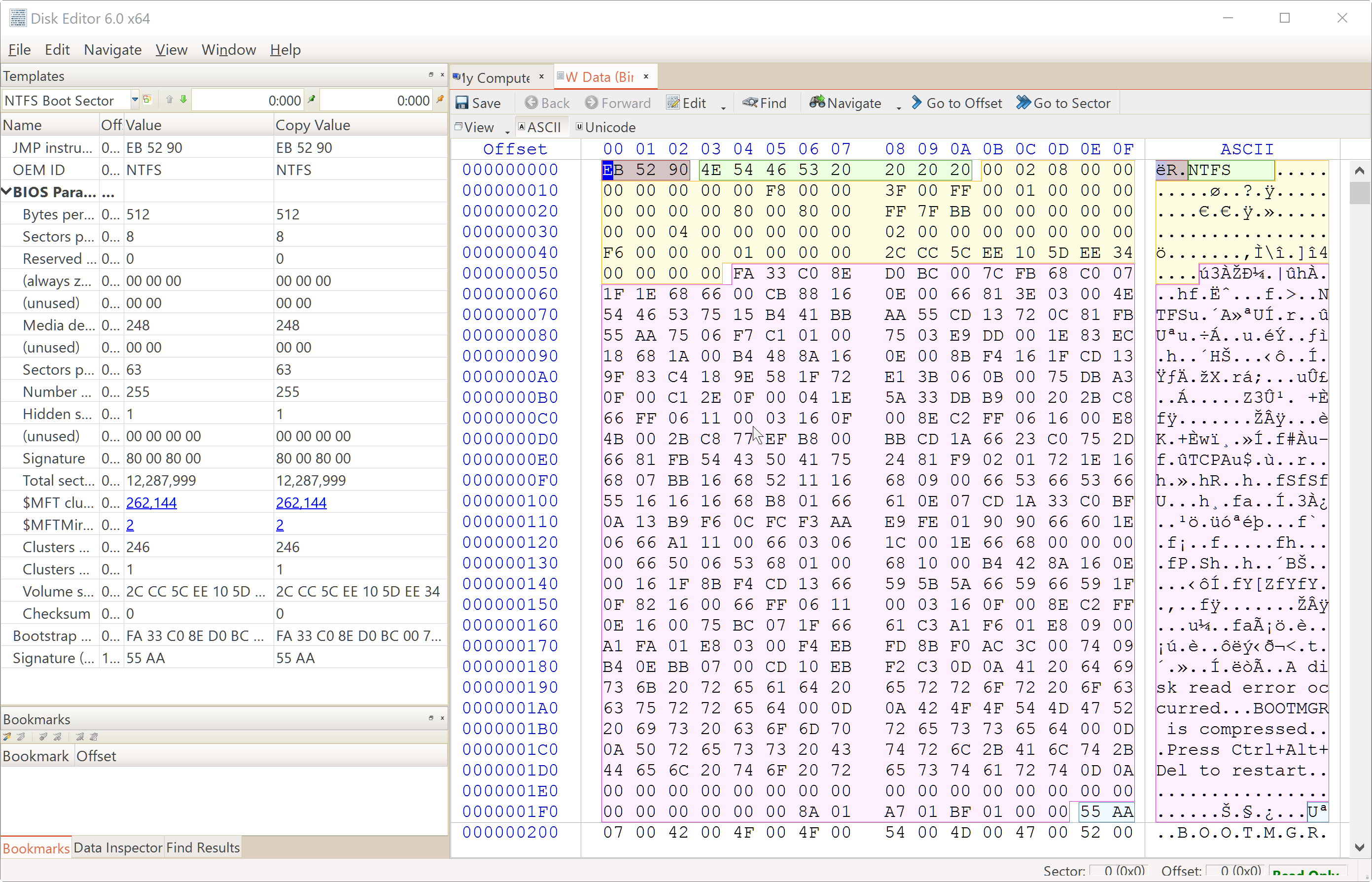 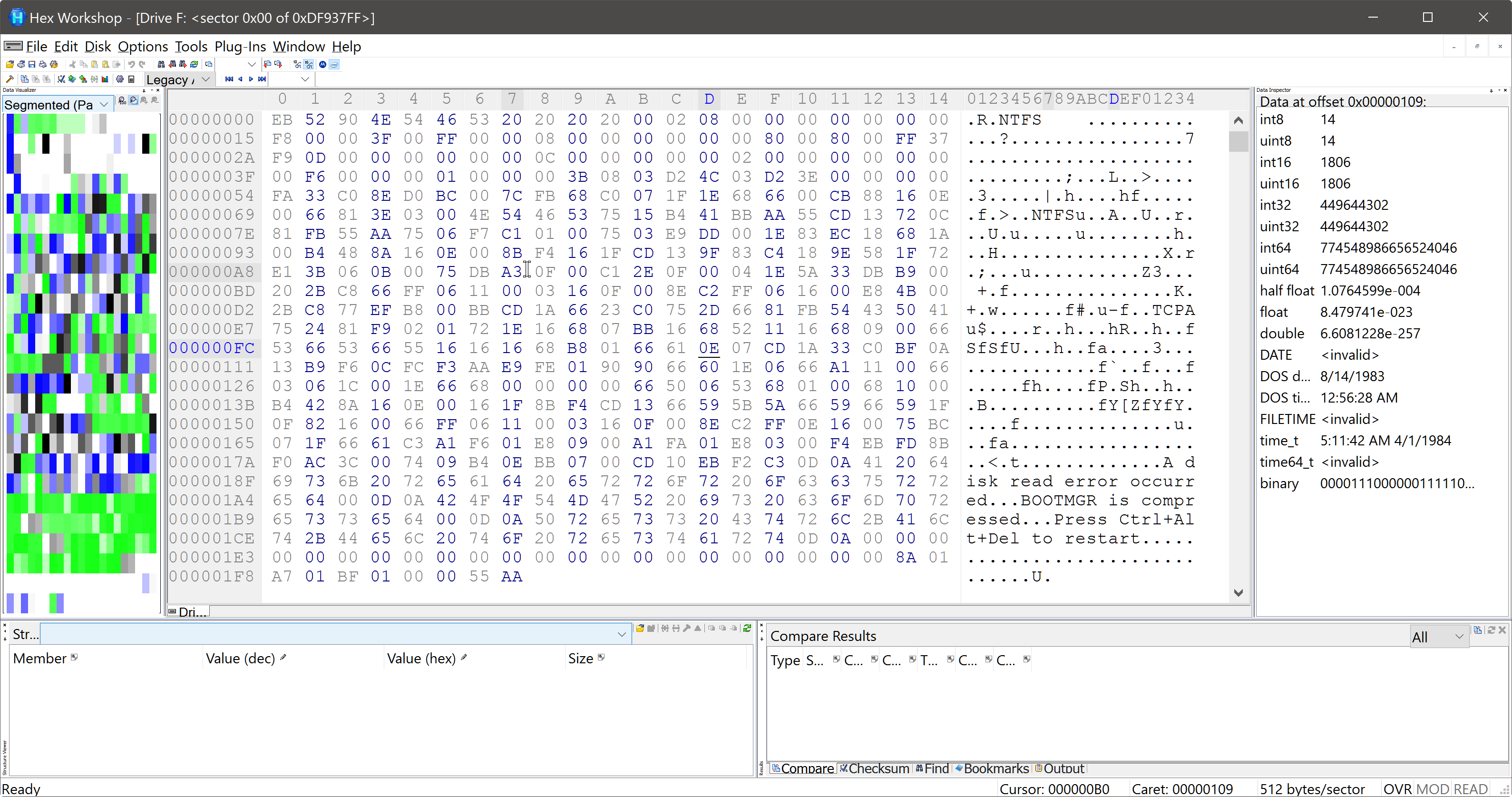 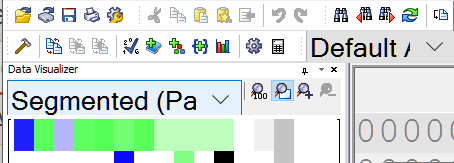 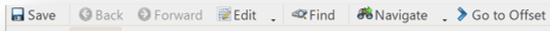 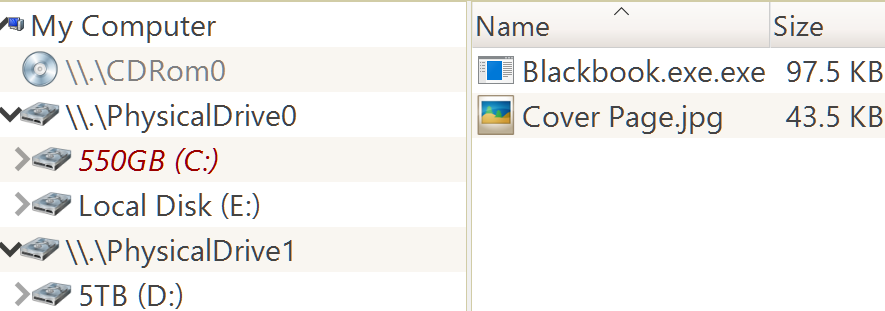 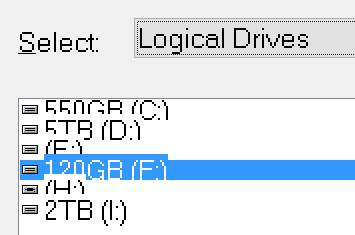 Disk Editor 6
8
Find the Total Sectors:

Where is it located?
What’s the value? (8 bit? 16 bit? Signed?)
MFT cluster number?
Hyperlinked
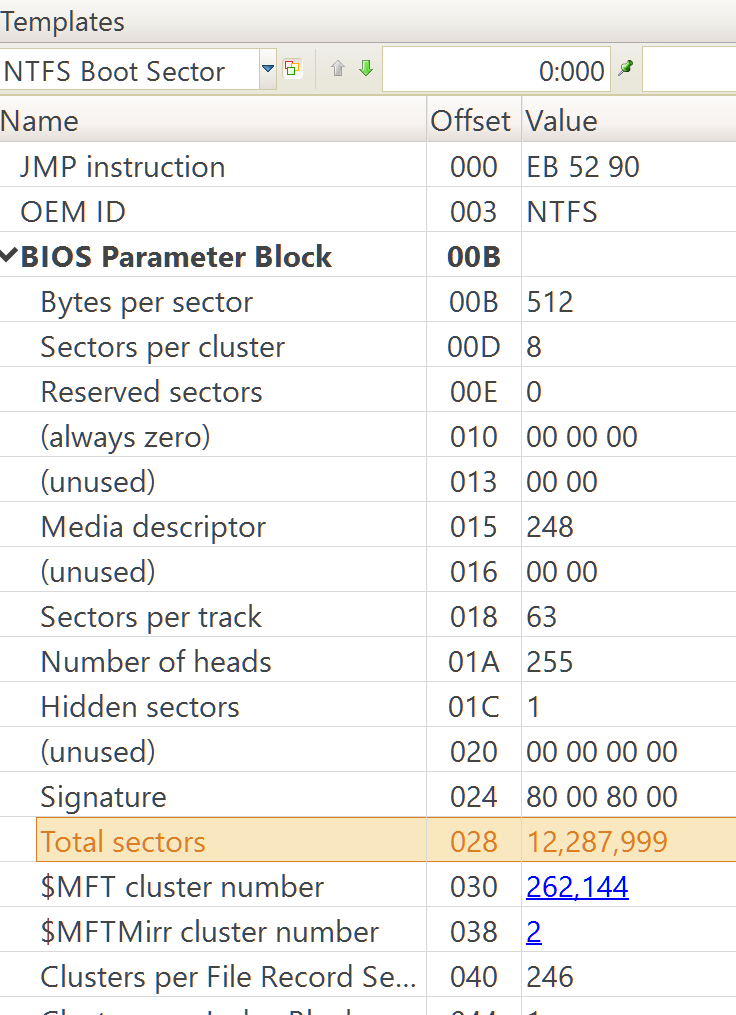 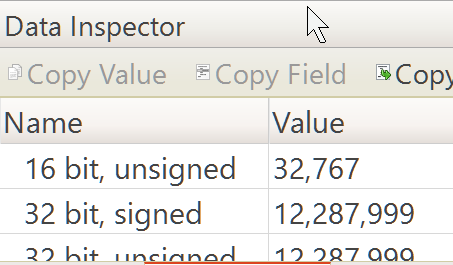 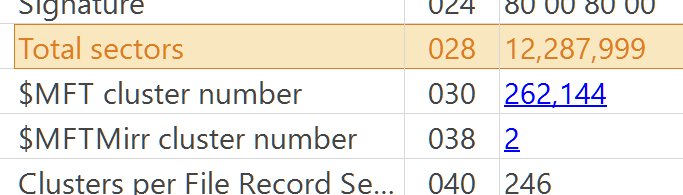 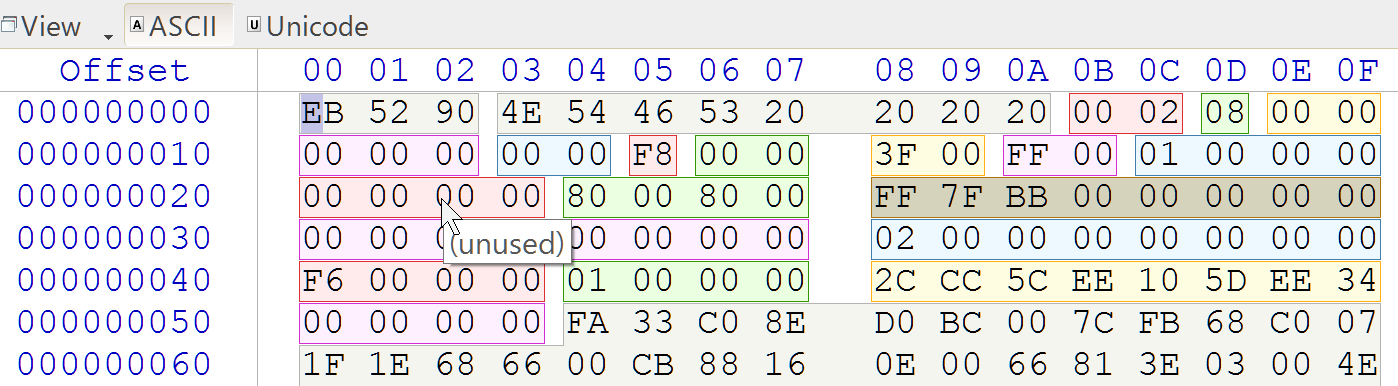 Hex workshop 6.8
9
Find the Total Sectors:

Where is it located?
What’s the value? (8 bit? 16 bit? Signed?)
MFT cluster number?
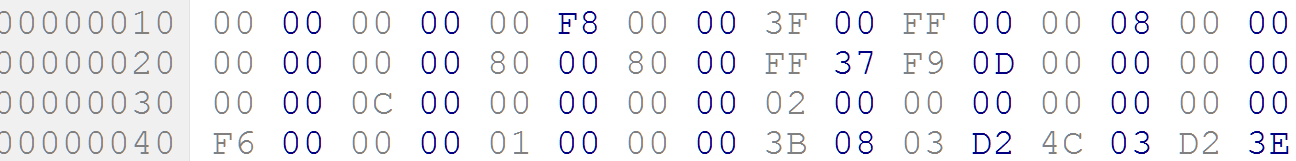 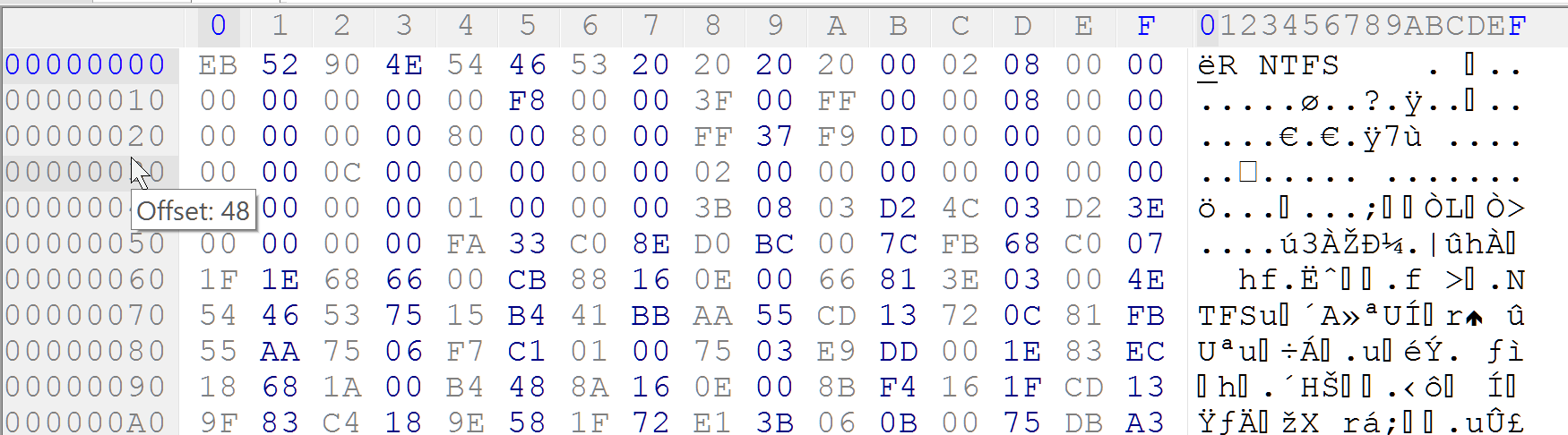 Forensics problem 1
Sampling the power of disk editor
10
Forensics problem 1
11
3/30/2016 4:59 PM Open Active@ Disk Editor
3/30/2016 4:59 PM Select “open disk image”
3/30/2016 5:00 PM Select “All files” from the extension dropdown menu and open FP1.dd
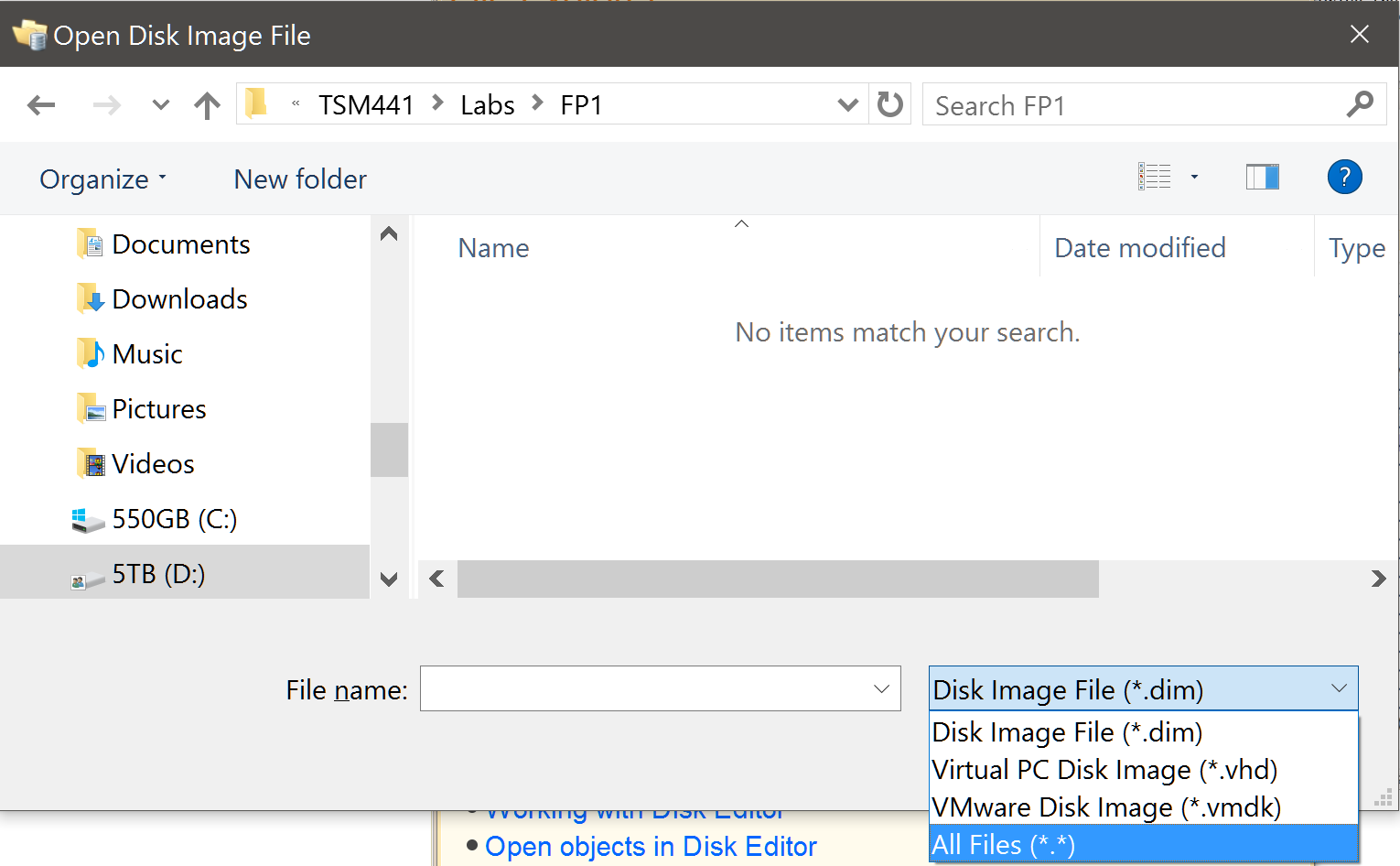 Forensics problem 1
12
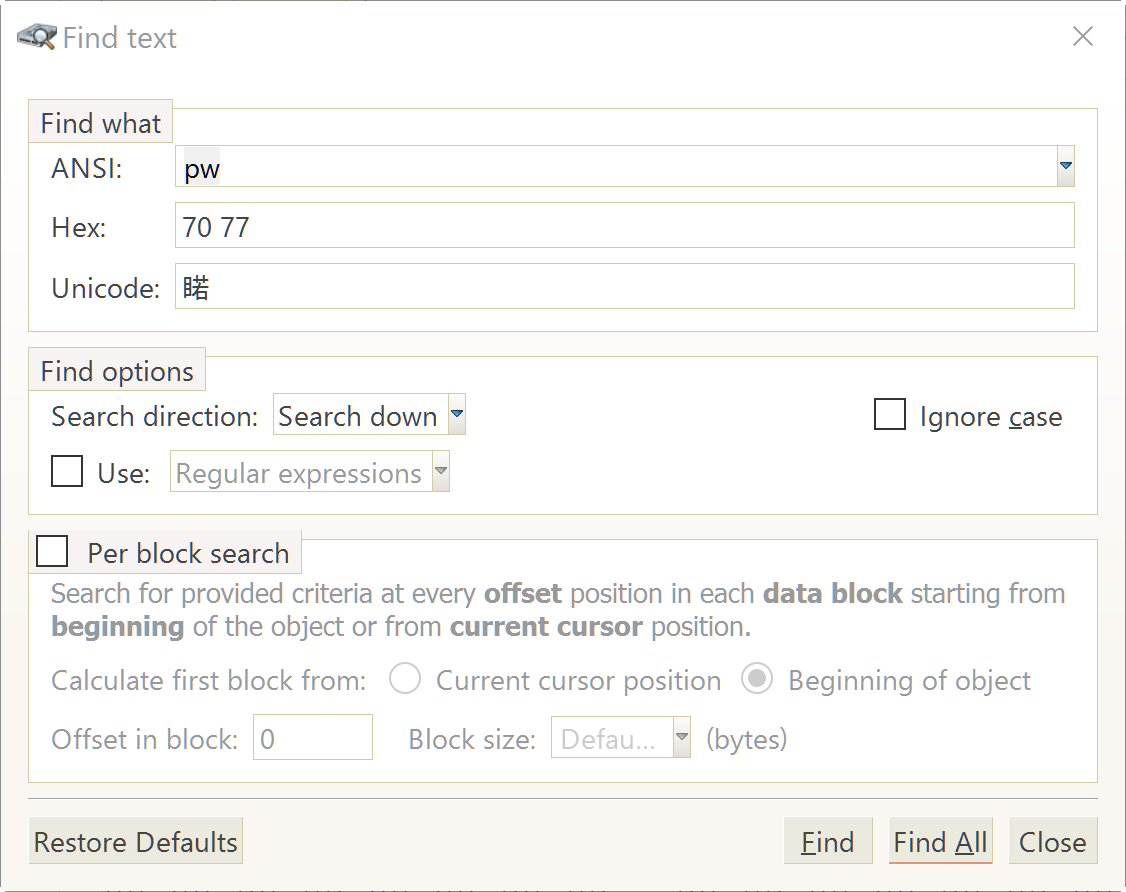 3/30/2016 5:01 PM Click the “Find” icon, enter “pw” in the search field
3/30/2016 5:02 PM If not selected, select the “Find Results” tab in the lower left.
Forensics problem 1
13
3/30/2016 7:28 PM Select “‘pw’ Down; Match case (1 hits)”, then select “pw=goodtimes”
3/30/2016 7:31 PM Password is hidden within the RAM slack of “Cover page.jpg” image file.Should appear as “pw=goodtimes” in sector x2156 (8,534) at offset x40-4B (64-76)
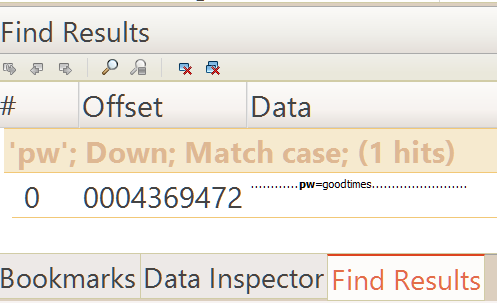 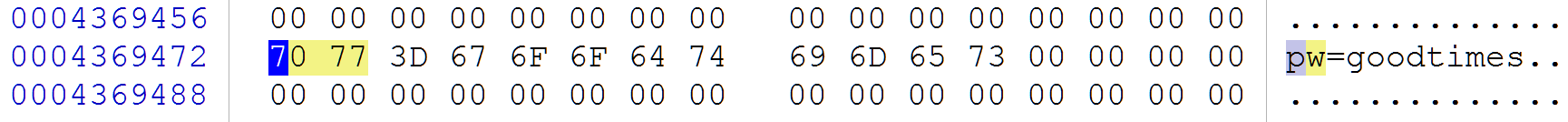 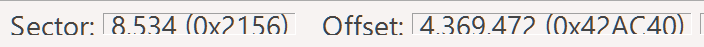 Project 5.2 – file entry metadata
Where disk editor shines (and hex workshop nightmares begin)
14
specific files
15
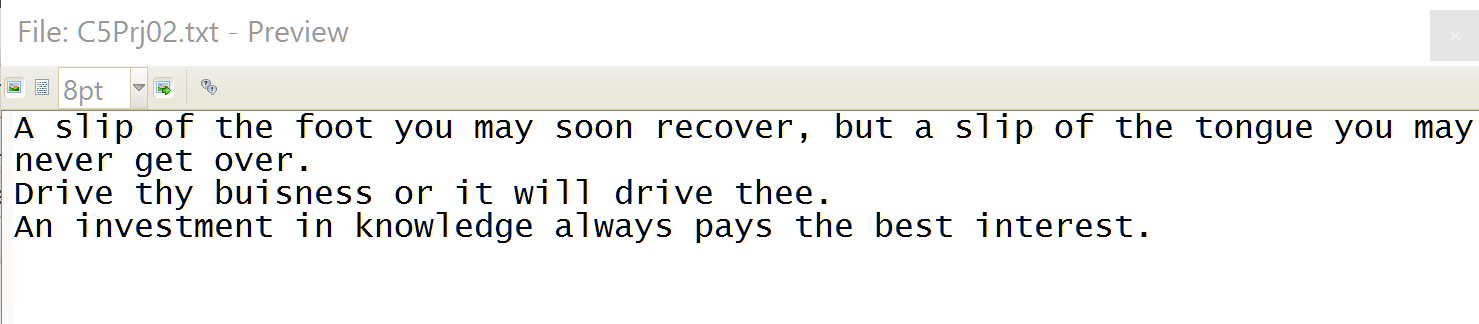 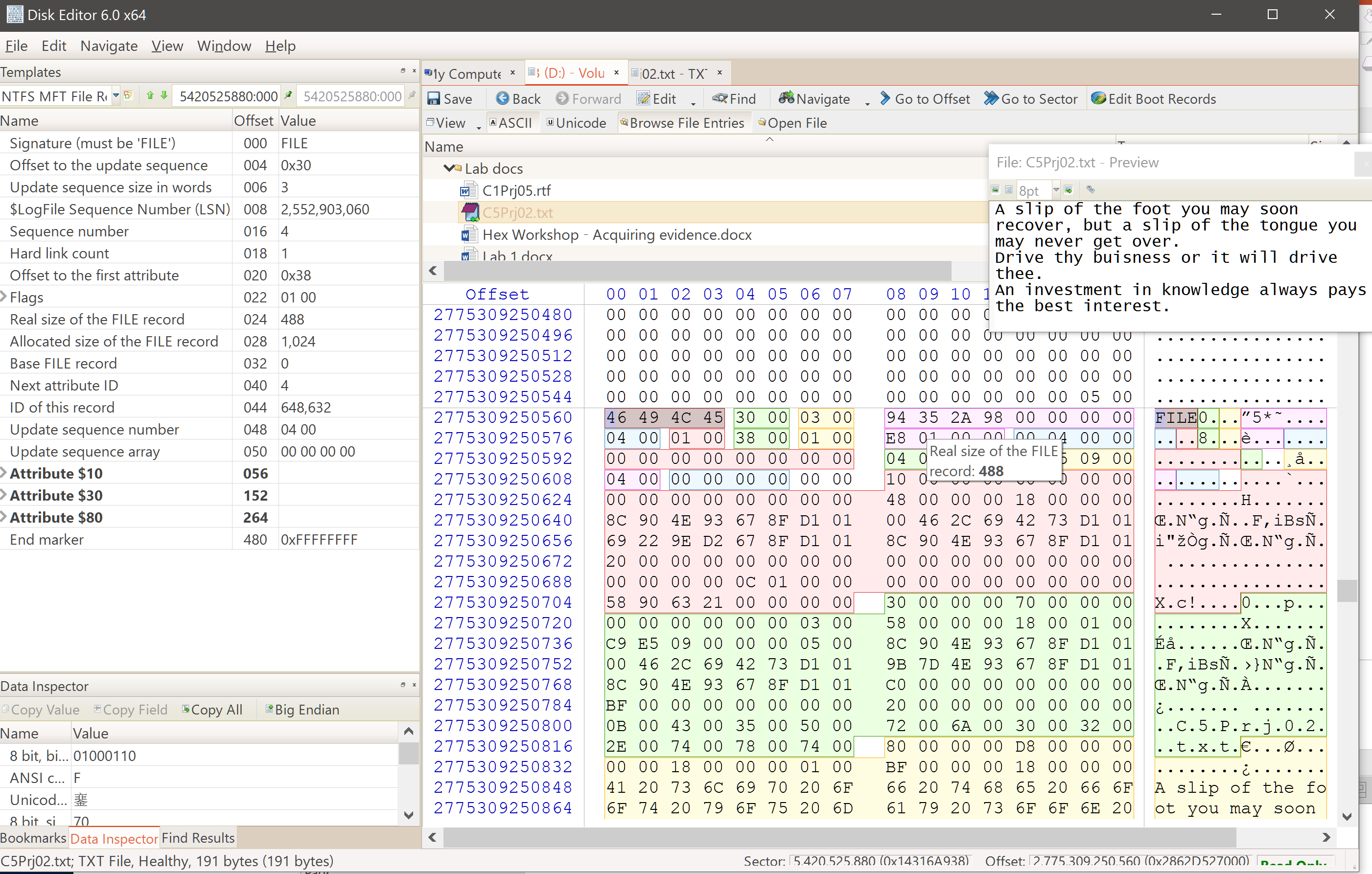 C5Prj02.txt
Contents:
“A slip of the foot you may soon recover, but a slip of the tongue you may never get over.Drive thy buisness or it will drive thee.An investment in knowledge always pays the best interest.”
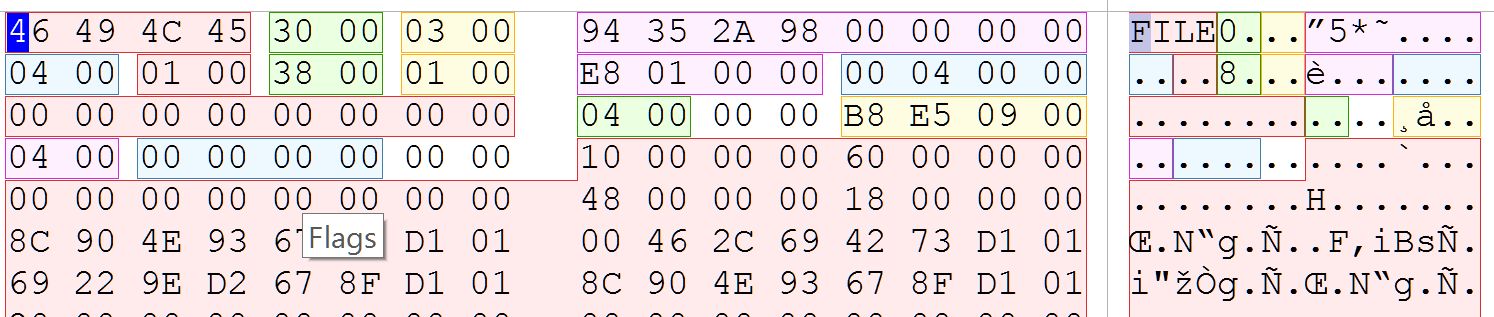 File metadata
16
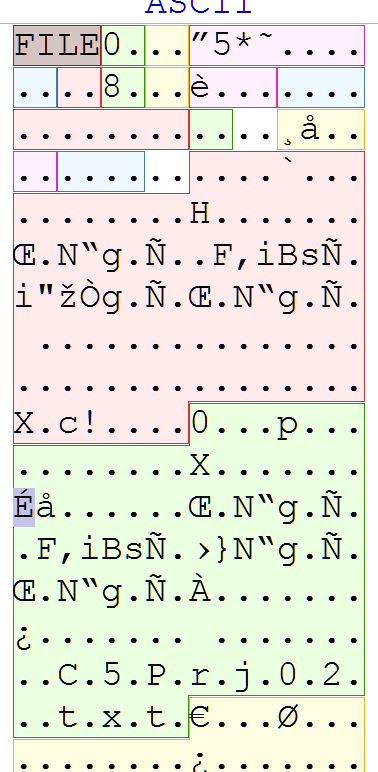 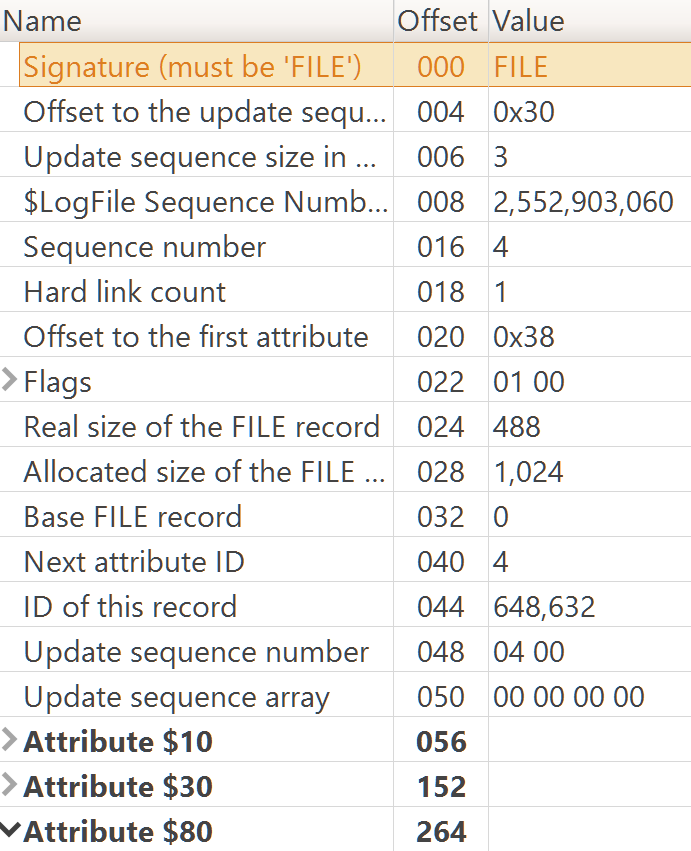 Fully highlighted
Organized metadata structure
Attribute sections
10
30
80
File metadata – mac times
17
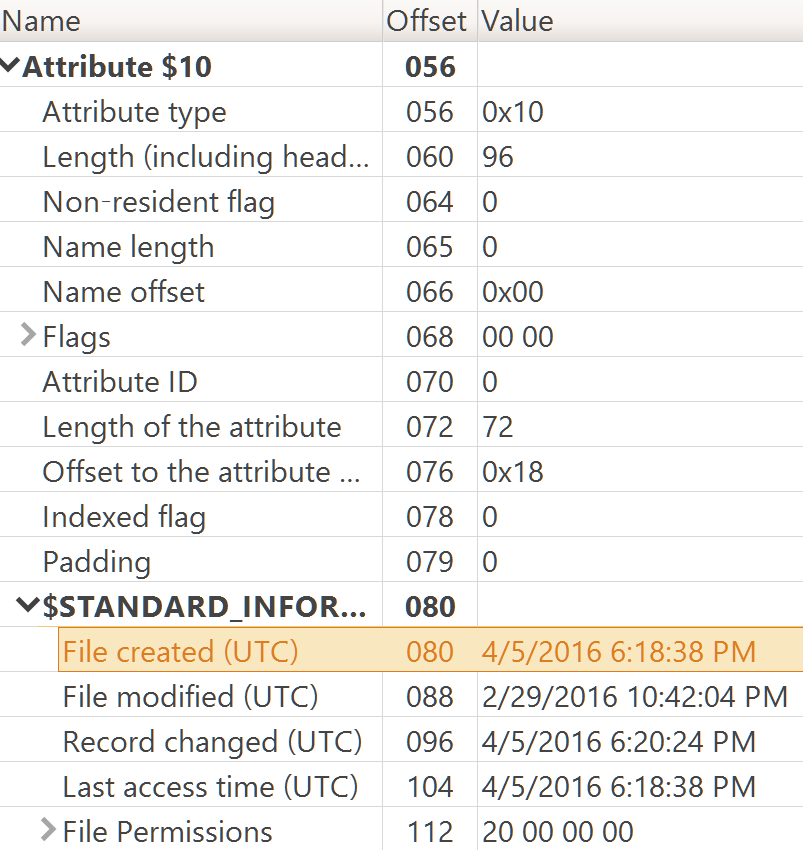 No guessing
No math
No losing your place in a sea of hex
No human error
At-a-glance results
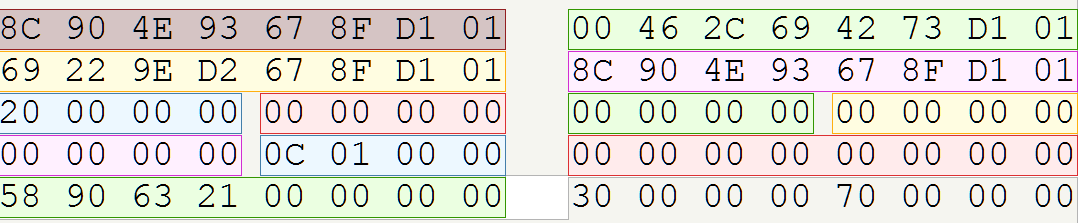 File previews
18
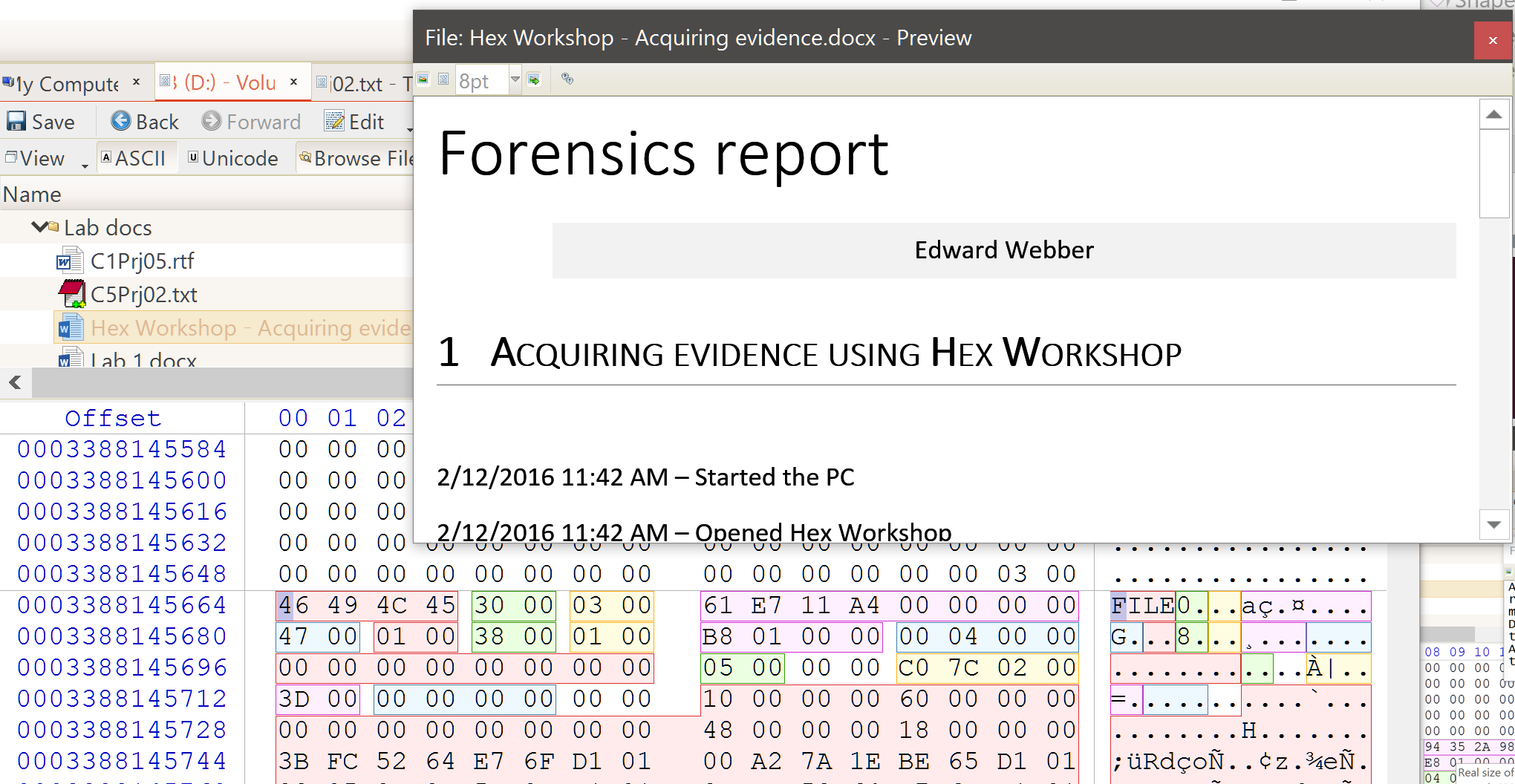 Many formats supports
Word
RTF
Excel
CSV
Text
JPG
BMP
TIFF
PNG
FAT32/USB File System Evaluation
Where disk editor shines (and hex workshop nightmares continue)
19
FAT32/USB File System Evaluation
20
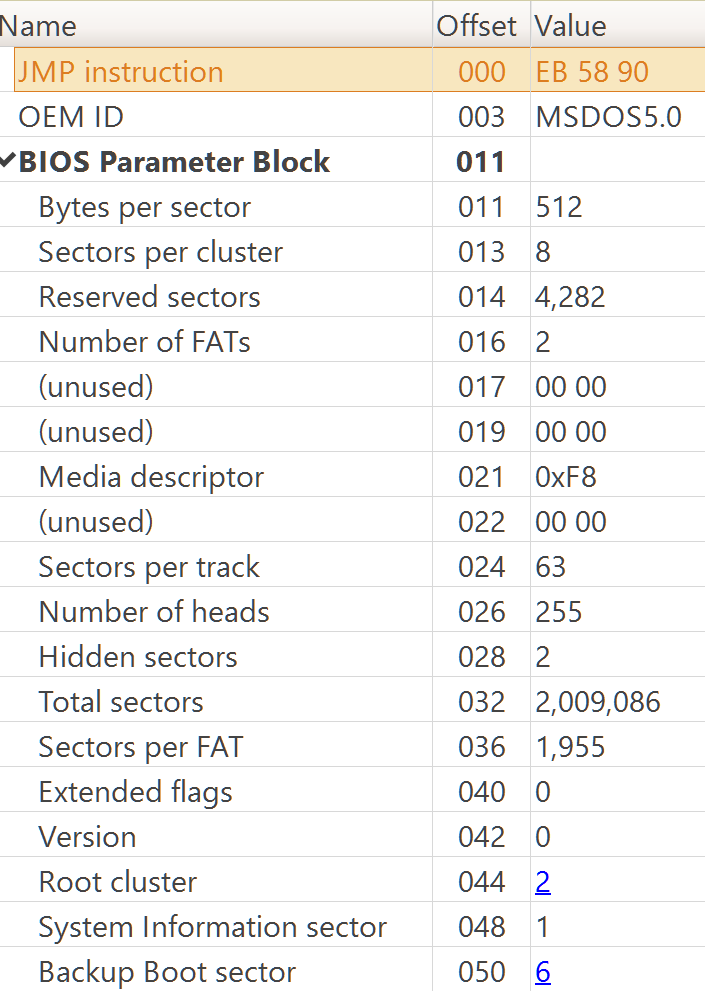 Switch between Hex / Dec?
One mouse click
FAT32 Boot Sector
Automatically highlighted and parsed
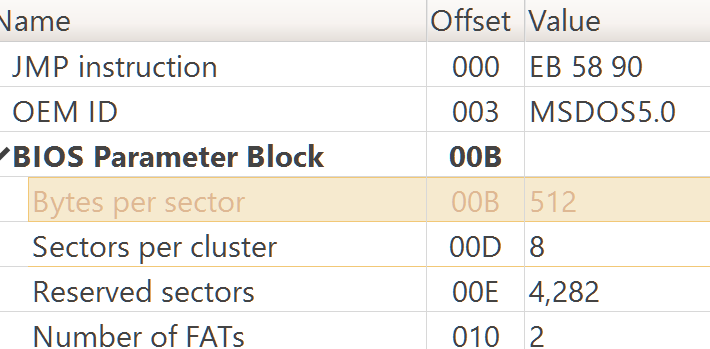 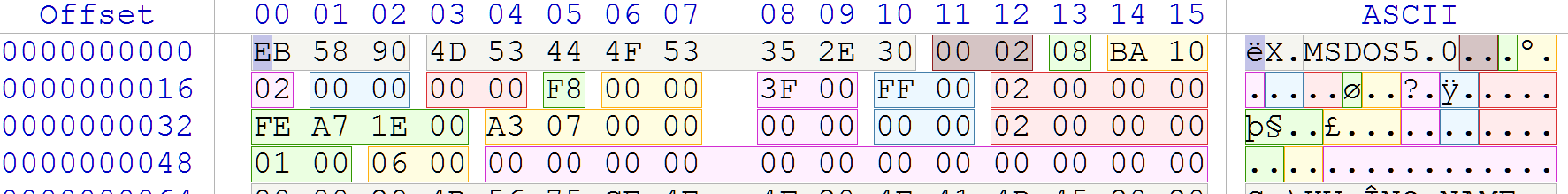 FAT32/USB File System Evaluation
21
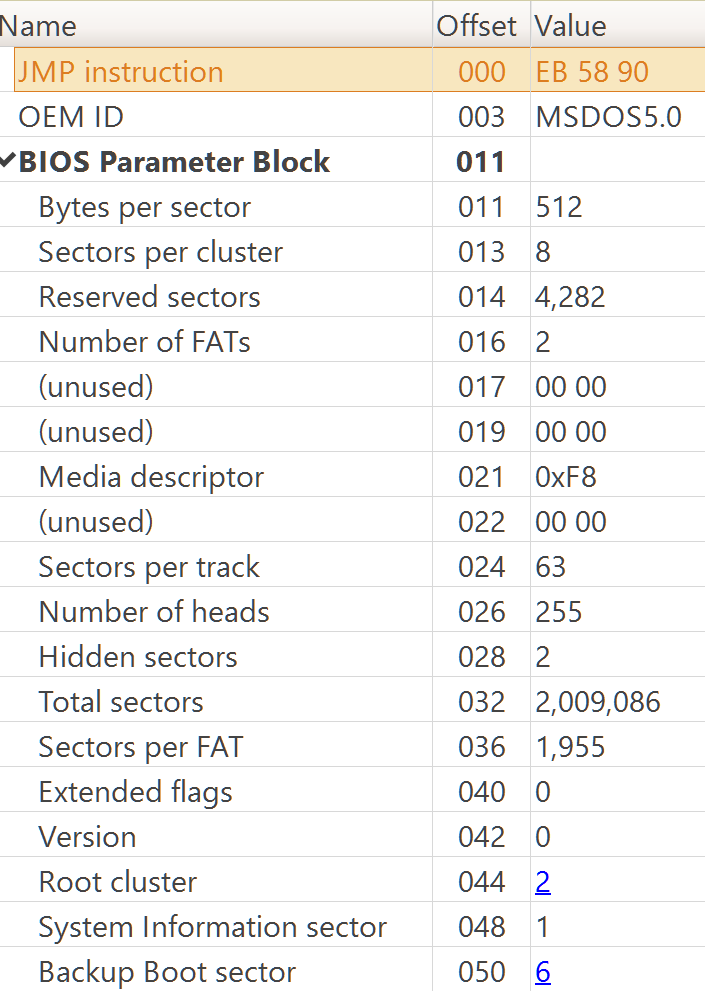 Root directory entry
Where is it?
Do the math:
Sectors per FAT: 1,955
Number of FATs: 2
1955 x 2 = 3,910
Reserved sectors: 4,282
4,282 + 3,910 = 8,192
Bytes per sector: 512
Sectors per cluster: 8
Root cluster: 2
512 x 8 x 2 = 8,192
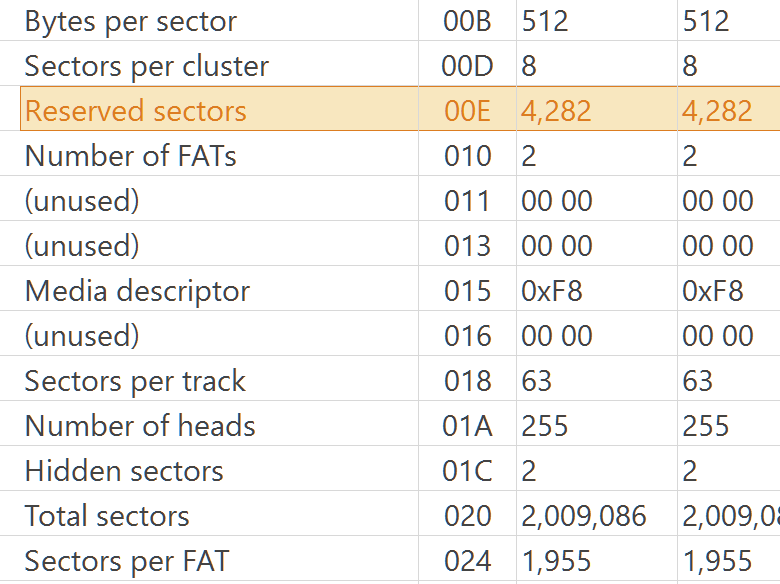 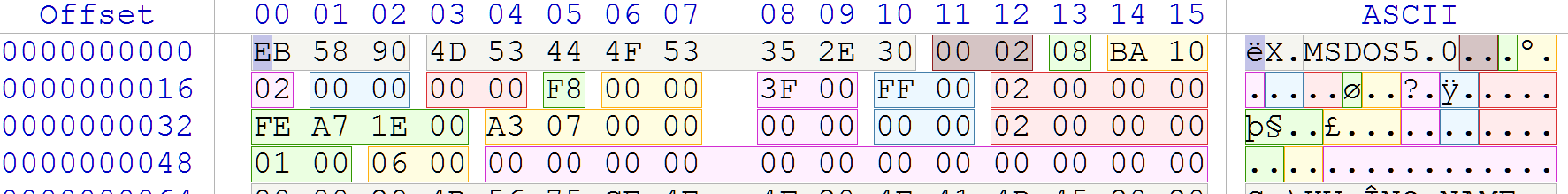 FAT32/USB File System Evaluation
22
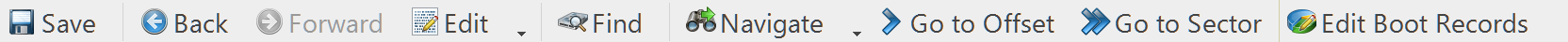 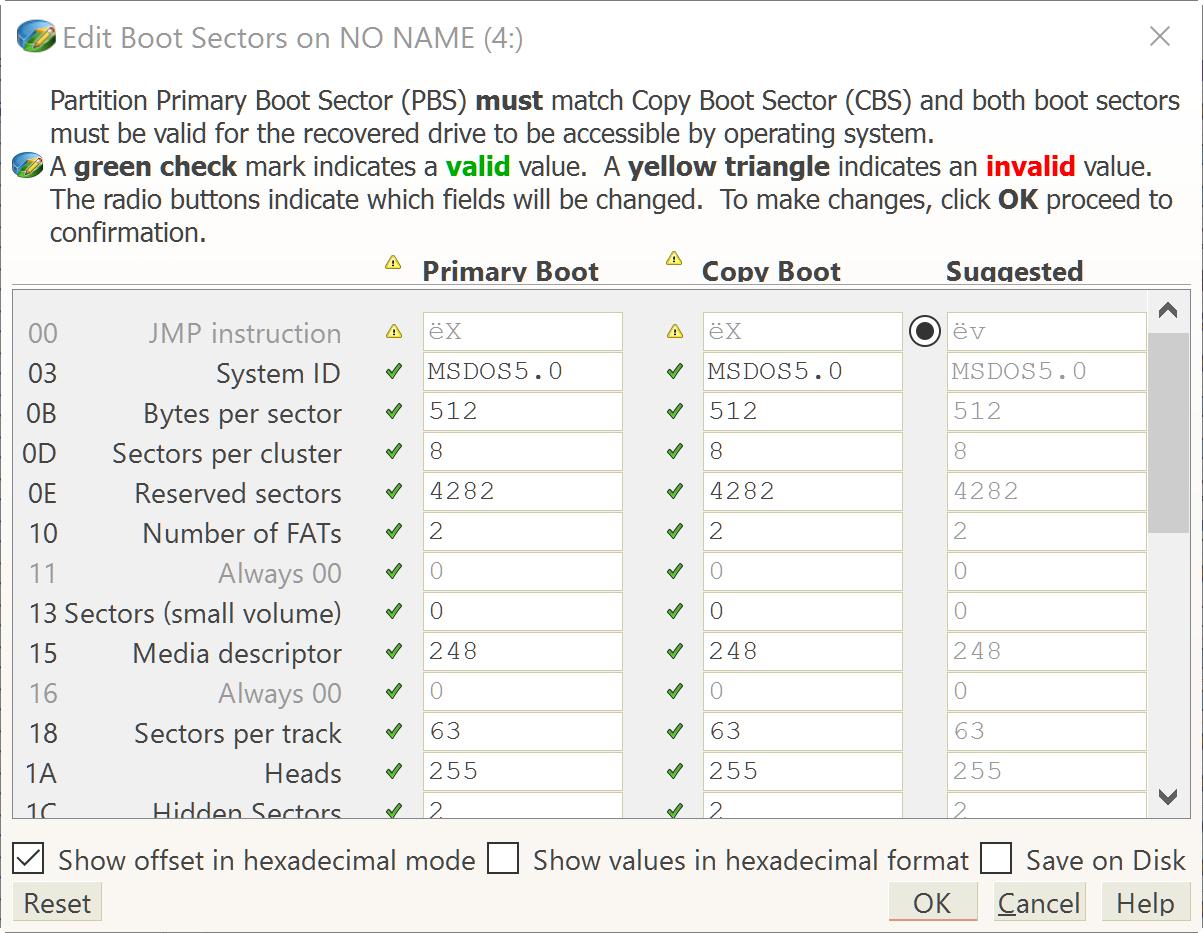 FAT32 Boot Sector
Boot sector validator
Checks for out of spec values
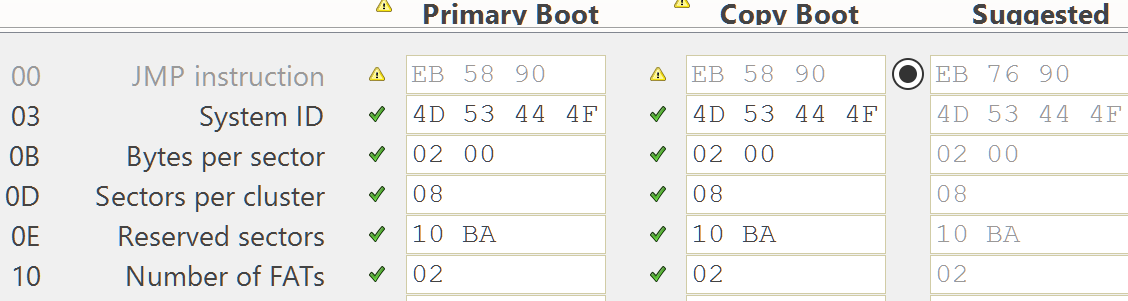 Summary
23
Active@ Disk Editor 6
FREE!
Easy to learn
Minimal training required
Prevents hex reading mistakes
Little endian, Big endian – All automatically calculated
Quick shortcuts to content
Clickable hyperlinks to relevant sectors
Easy file editing

Did I mention FREE?
Active@ Disk Editor
http://www.disk-editor.org/download
Questions?
Presentation by: Edward webber
24